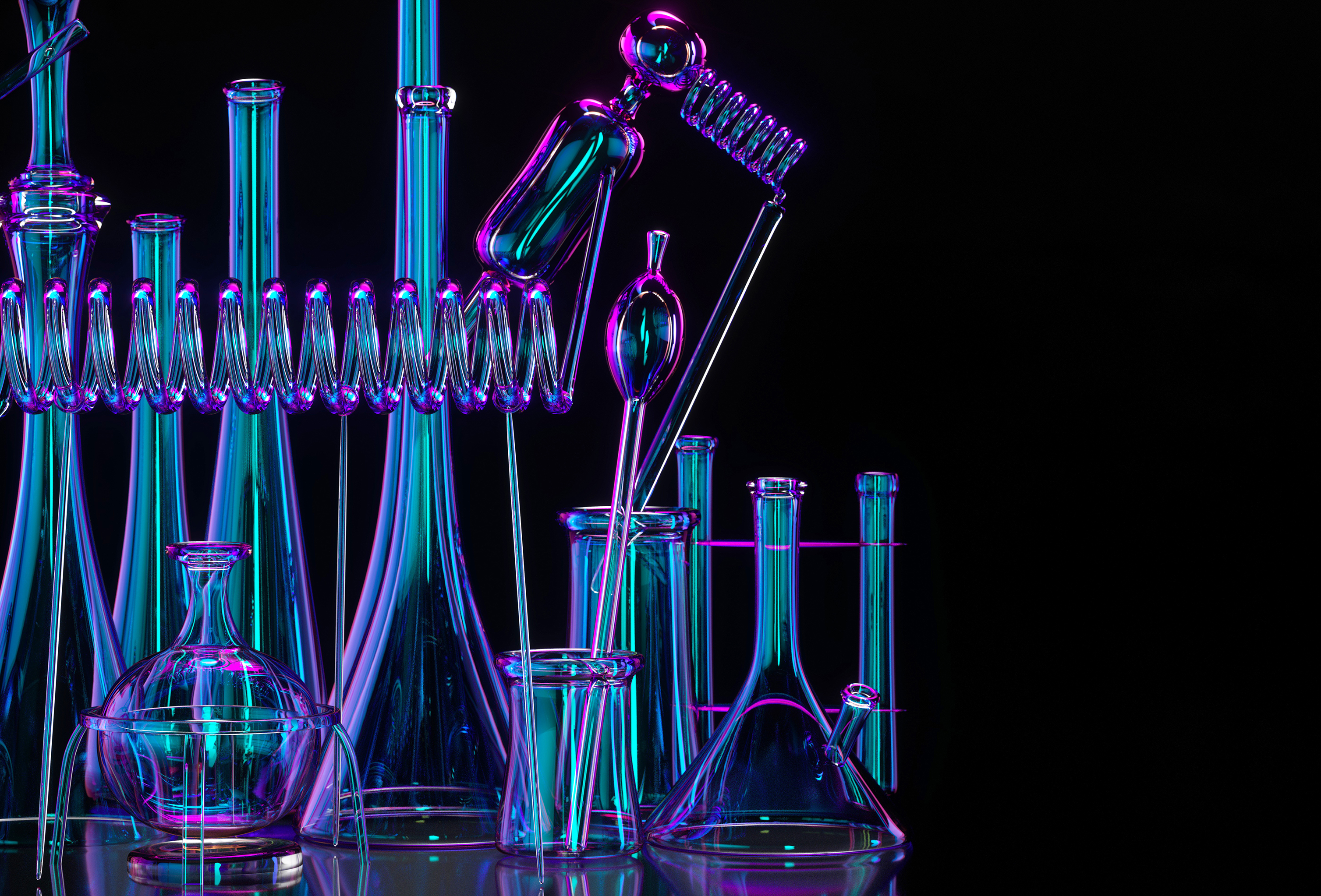 Welcome to Mrs. J’s Class
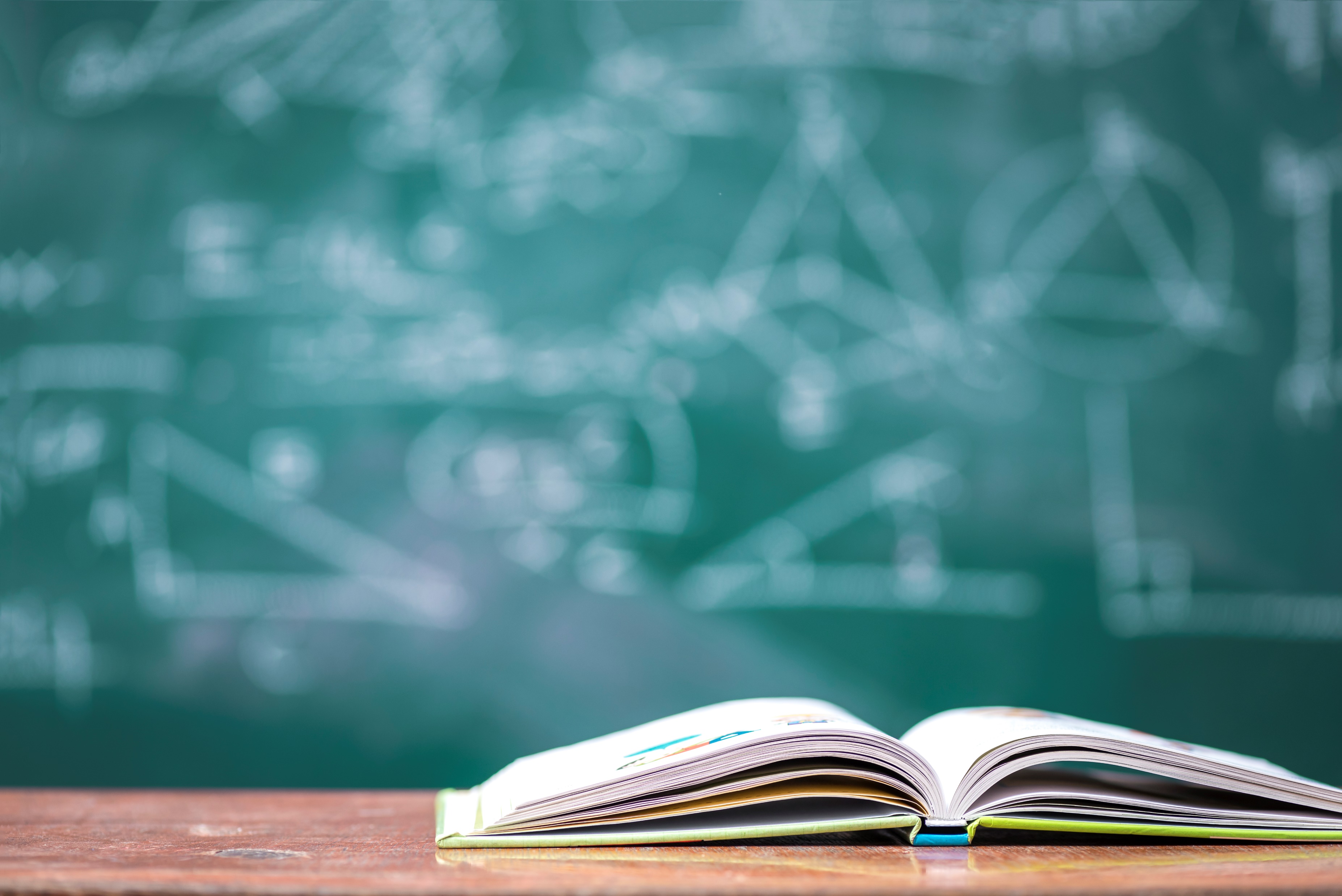 MRS.J’s PROFILE
Educational Background
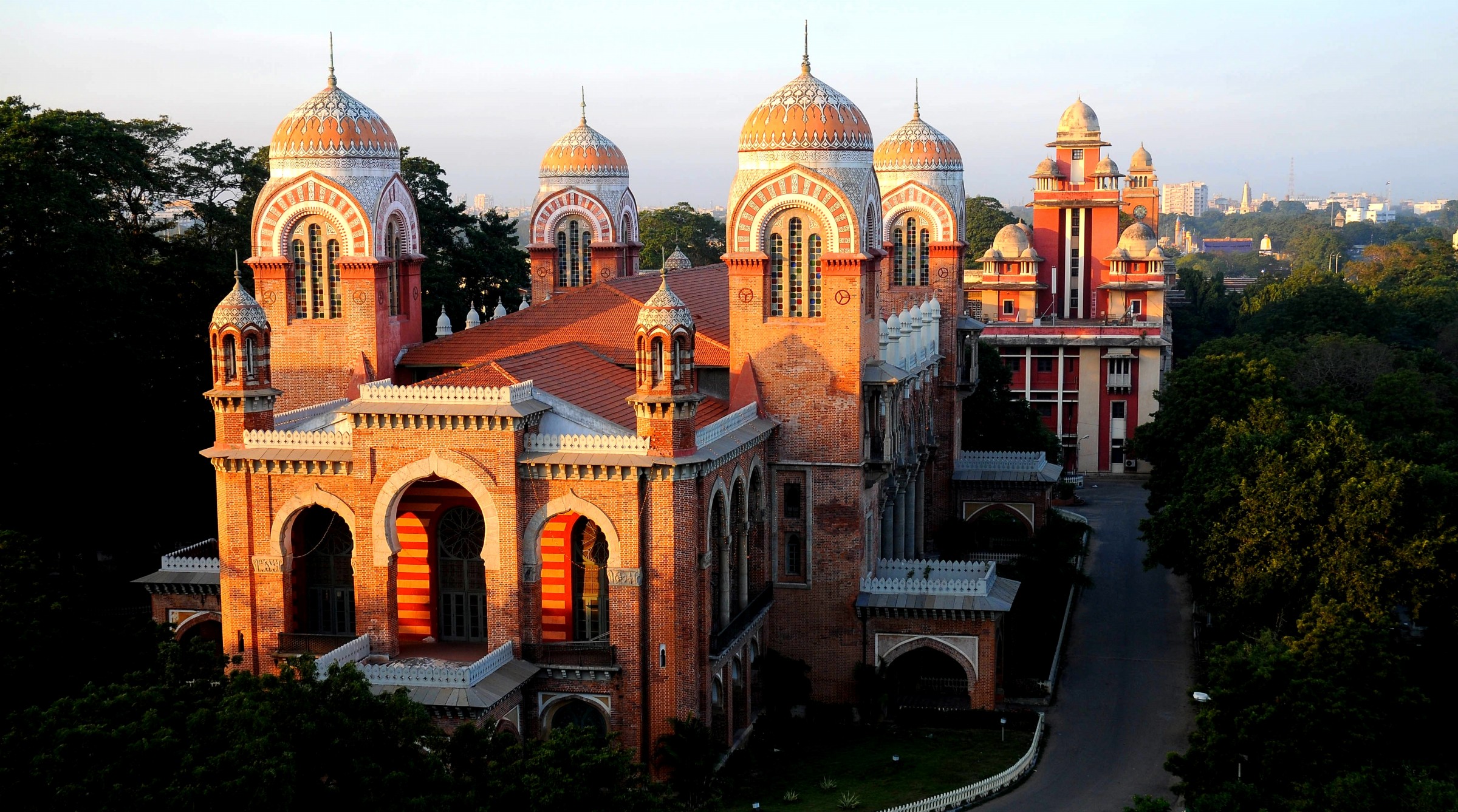 Double Bachelors  
     Majoring in Physics and Education (GPA 3.64)
      University of Madras


Masters in Education 
      Majoring in Curriculum and Instruction (GPA 3.97) 
      University of Florida

Currently pursuing Doctorate in Education
        Majoring in Curriculum and Instruction 
         University of Florida
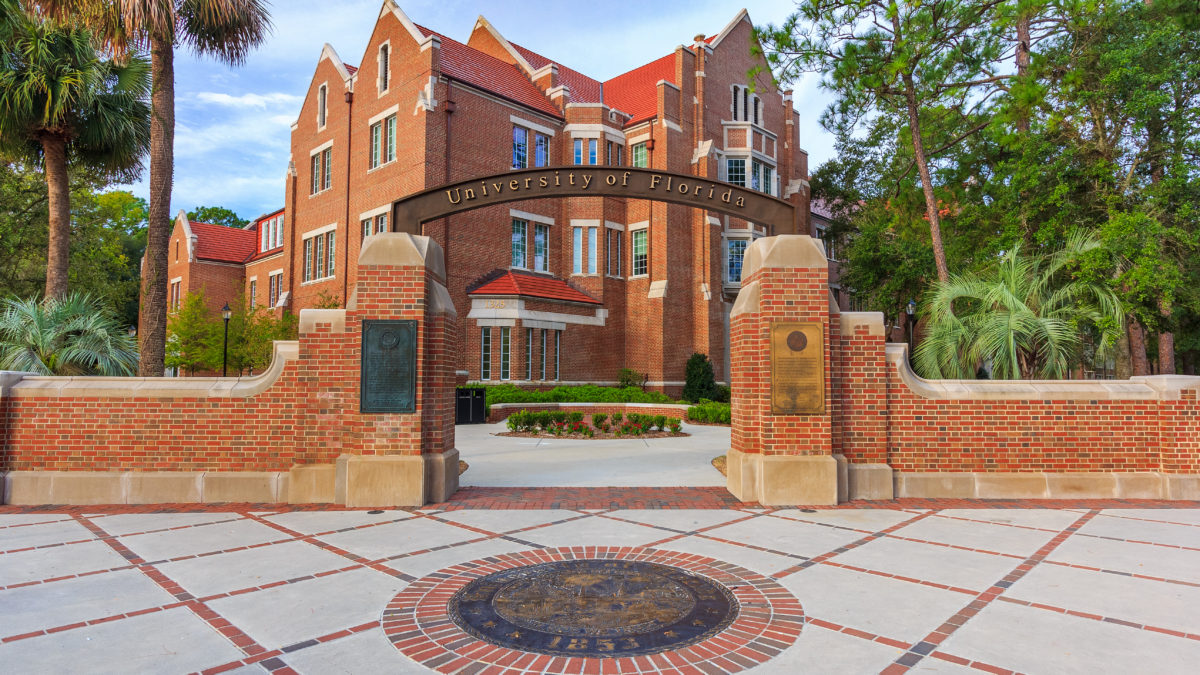 Distinctions and Recognitions
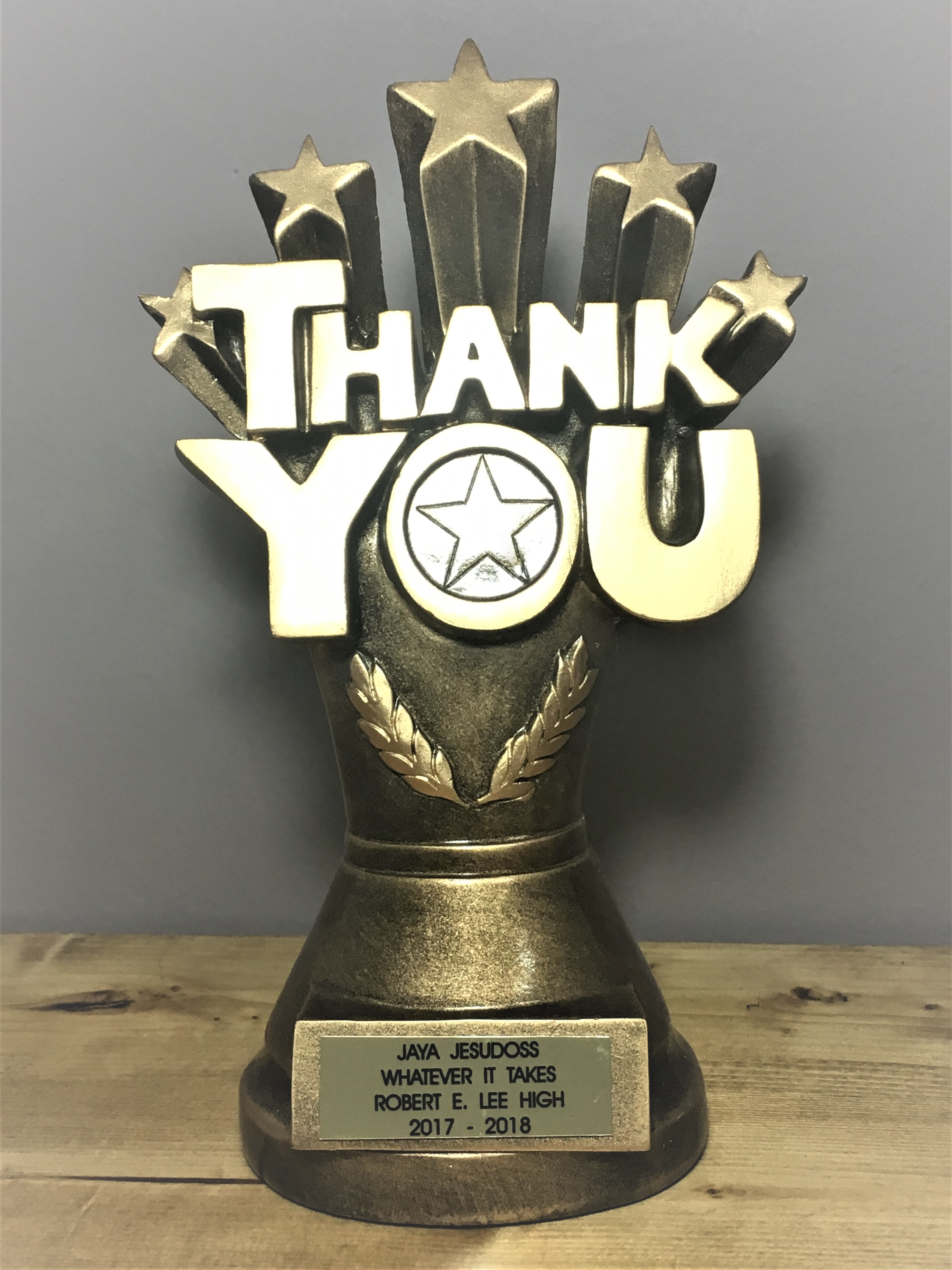 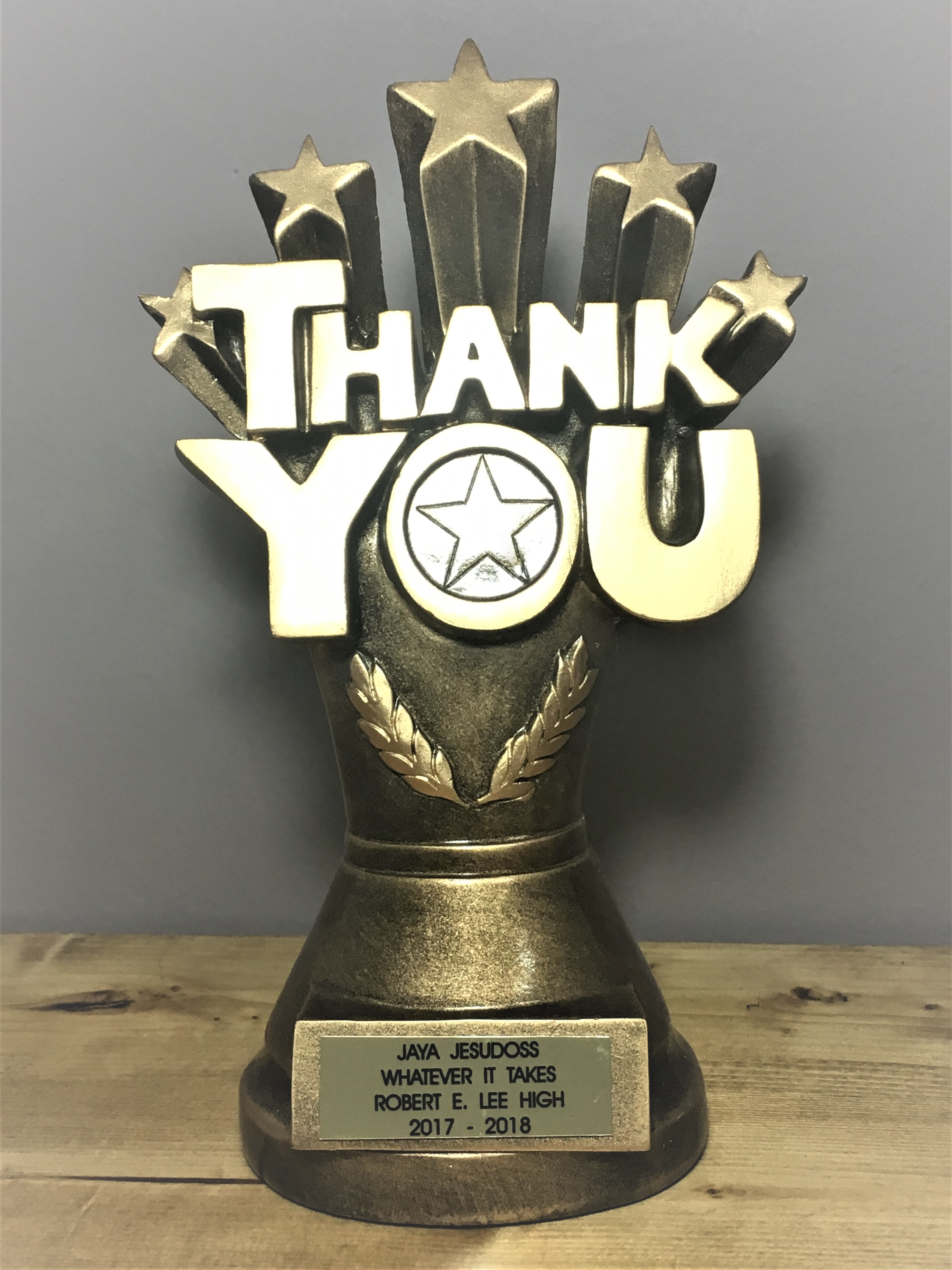 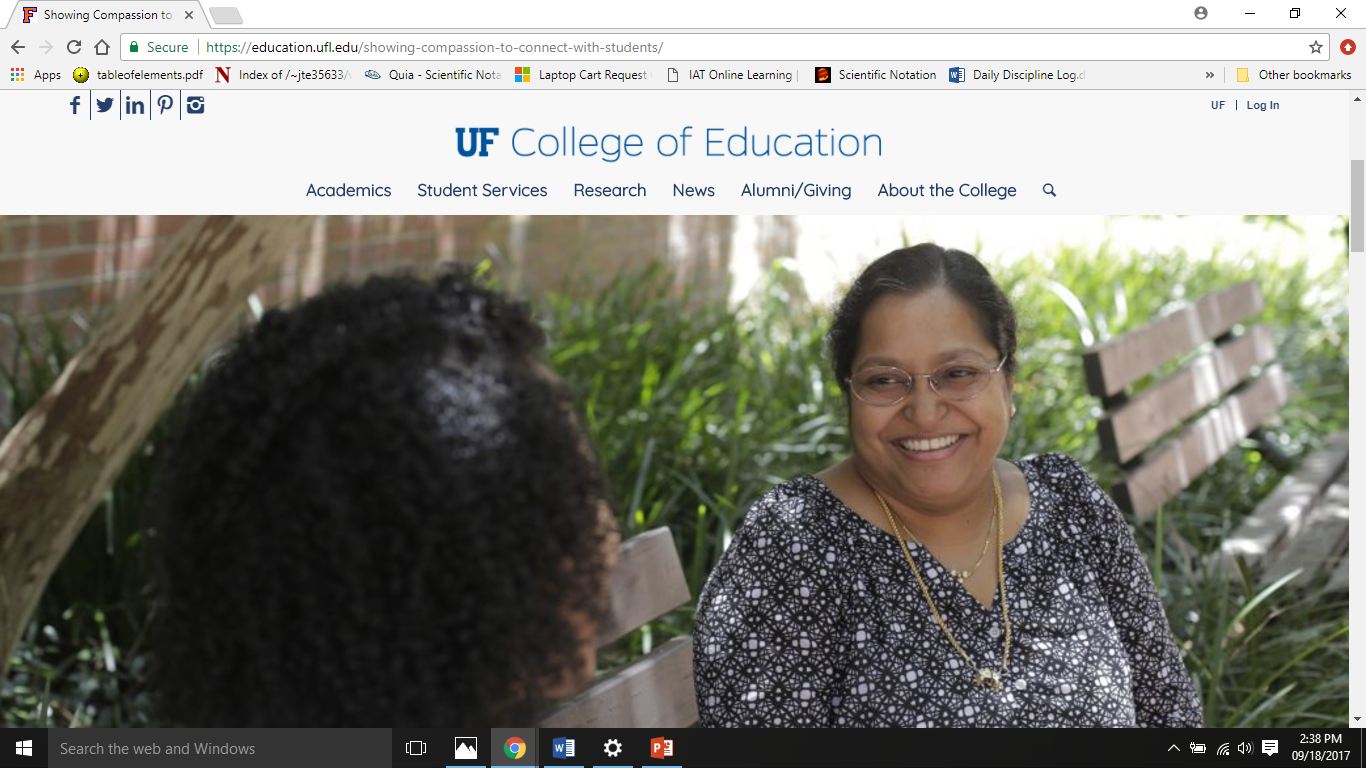 University First in Practical Physics, 1995
Life Learner Award 2015-2016
UF College of Education Recognition for an outstanding Alumni for the year 2015
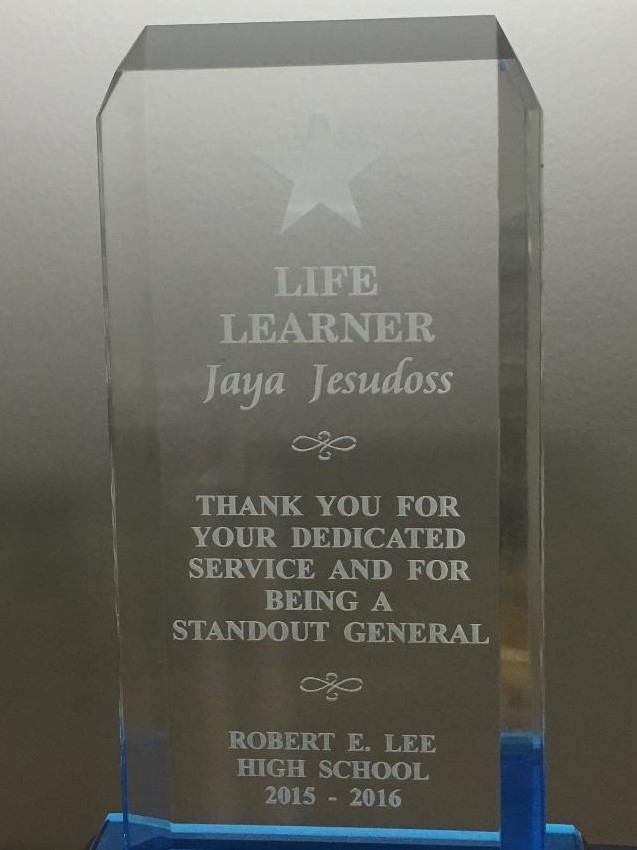 Family
Husband  
Daughter
Extended Family
IF YOU HAVE ANY 
QUESTIONS ABOUT ME 
 FEEL FREE TO ASK.
Loose notebook paper  
A scientific calculator (Texas Instruments TI-30XIIS 10-Digit Scientific CalculatorTI -30XII) will be a good one.  
Device / laptop
Charger
#2 pencil, pen, and highlighter
Essential Class Suppliesneeded for this course
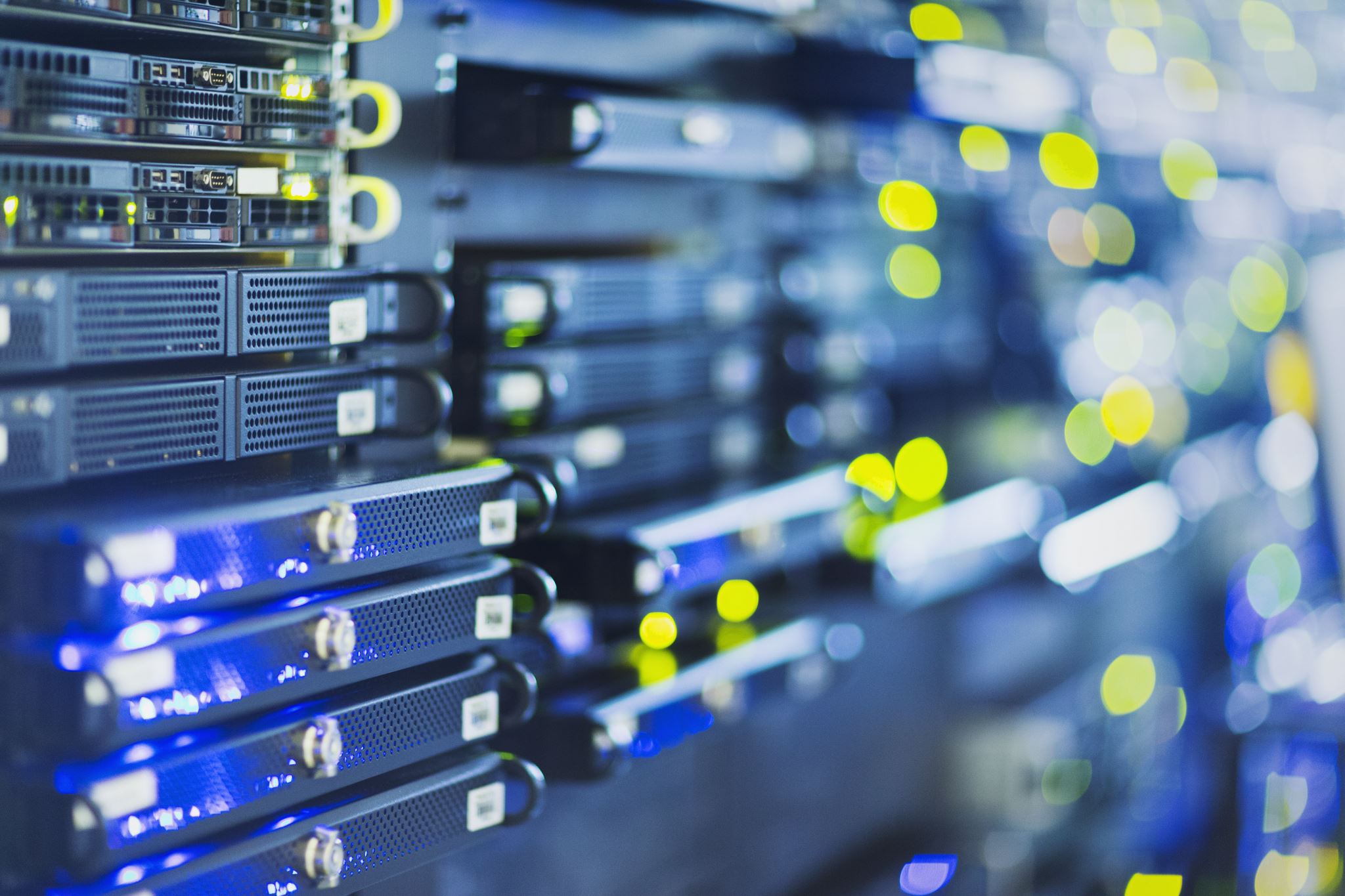 My Website  www.riversidechemistry.com
Students absent for class can access their work on this website. Unless, students complete their work, they CANNOT take the exit tickets or quizzes.

Also, there are helpful resources and practice tests. Please use it!
Homework
GRADING POLICY
TUTORING
The Chemistry Textbook  can be Accessed Online 24 X 7
URL address     - http://ebook.iat.com
	Username 	  - Robert*Lee
	Password	  - Chemistry1234

Note: Recommended browser is Mozilla Firefox and the username and password are case sensitive.
TO BE SUCCESSFUL IN CHEMISTRY
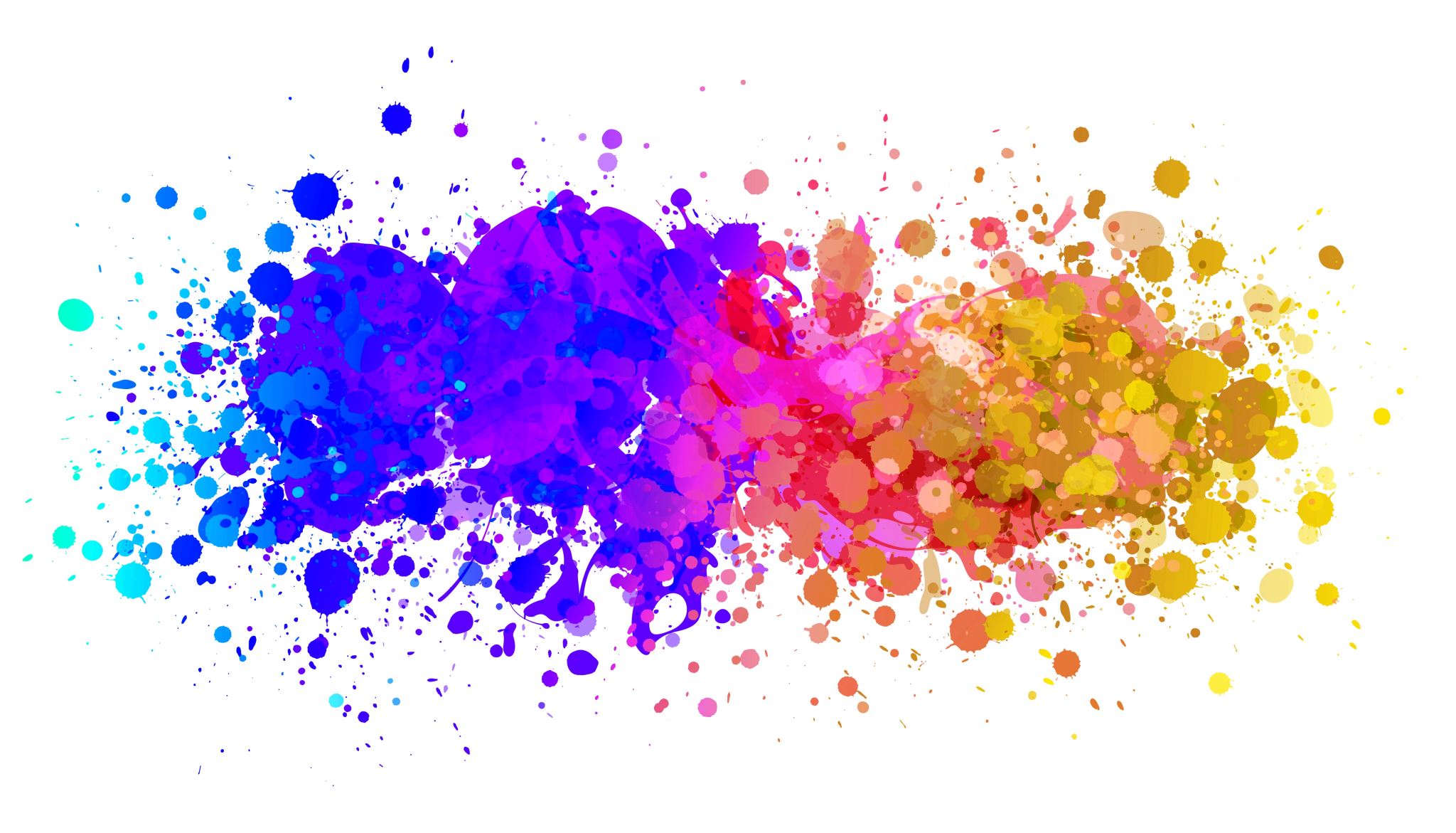 HAVE   A   GREAT   START THIS   YEAR!!!
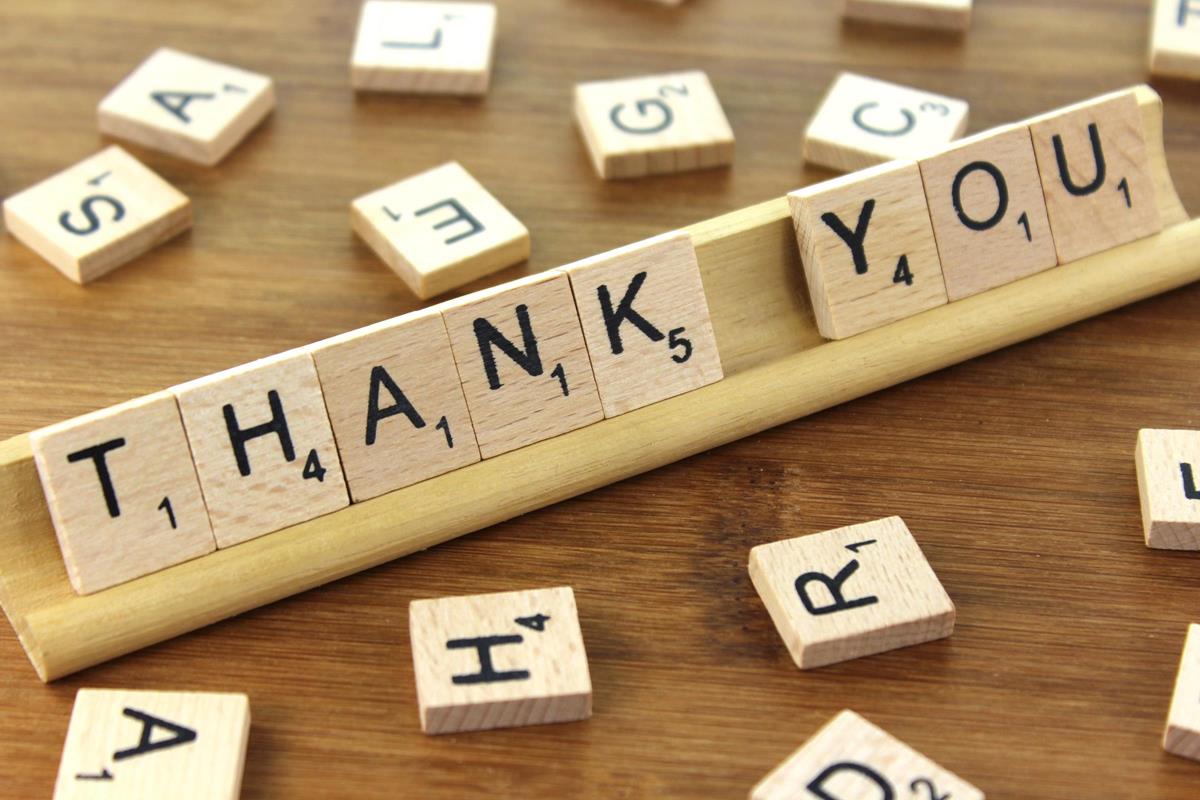 Thanks for coming!!!
This Photo by Unknown Author is licensed under CC BY-SA